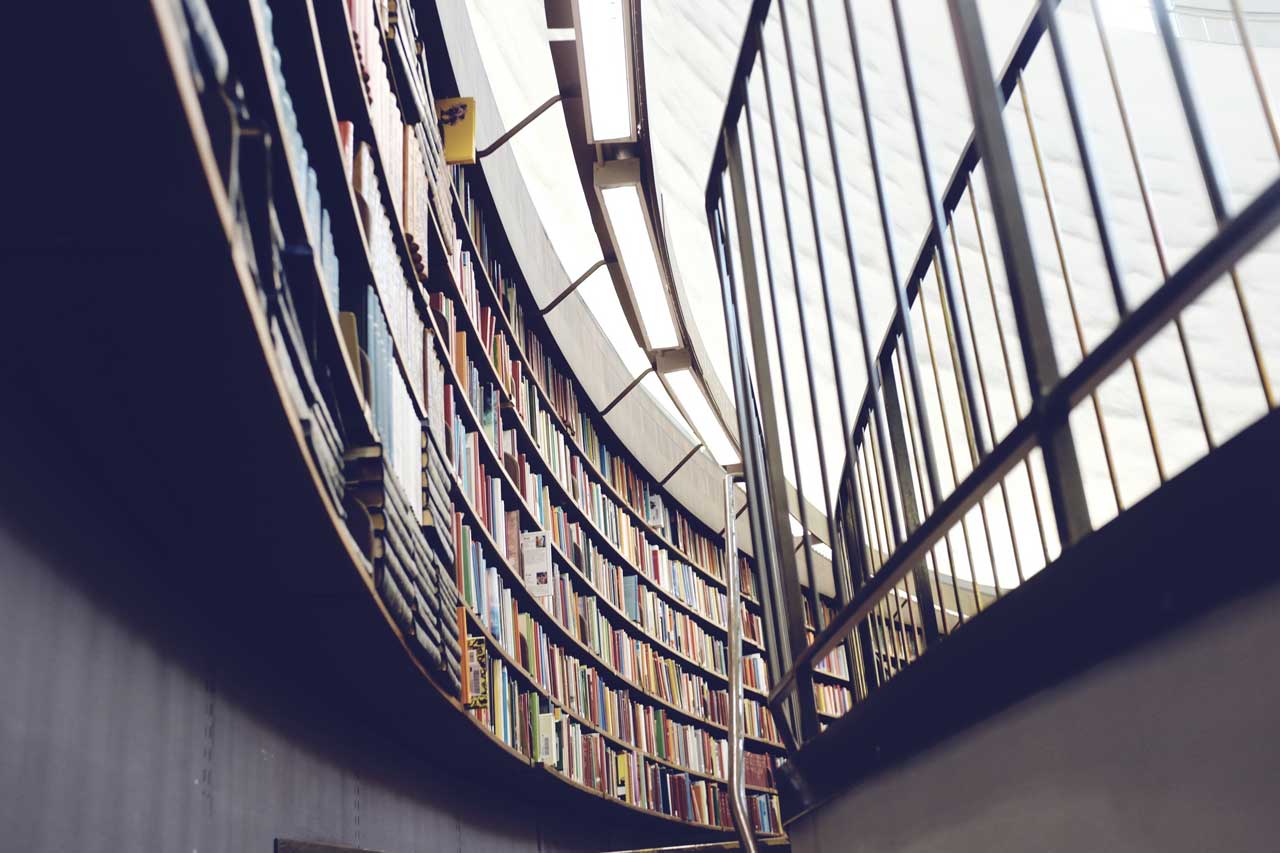 融媒体创新创业
主讲人：李新
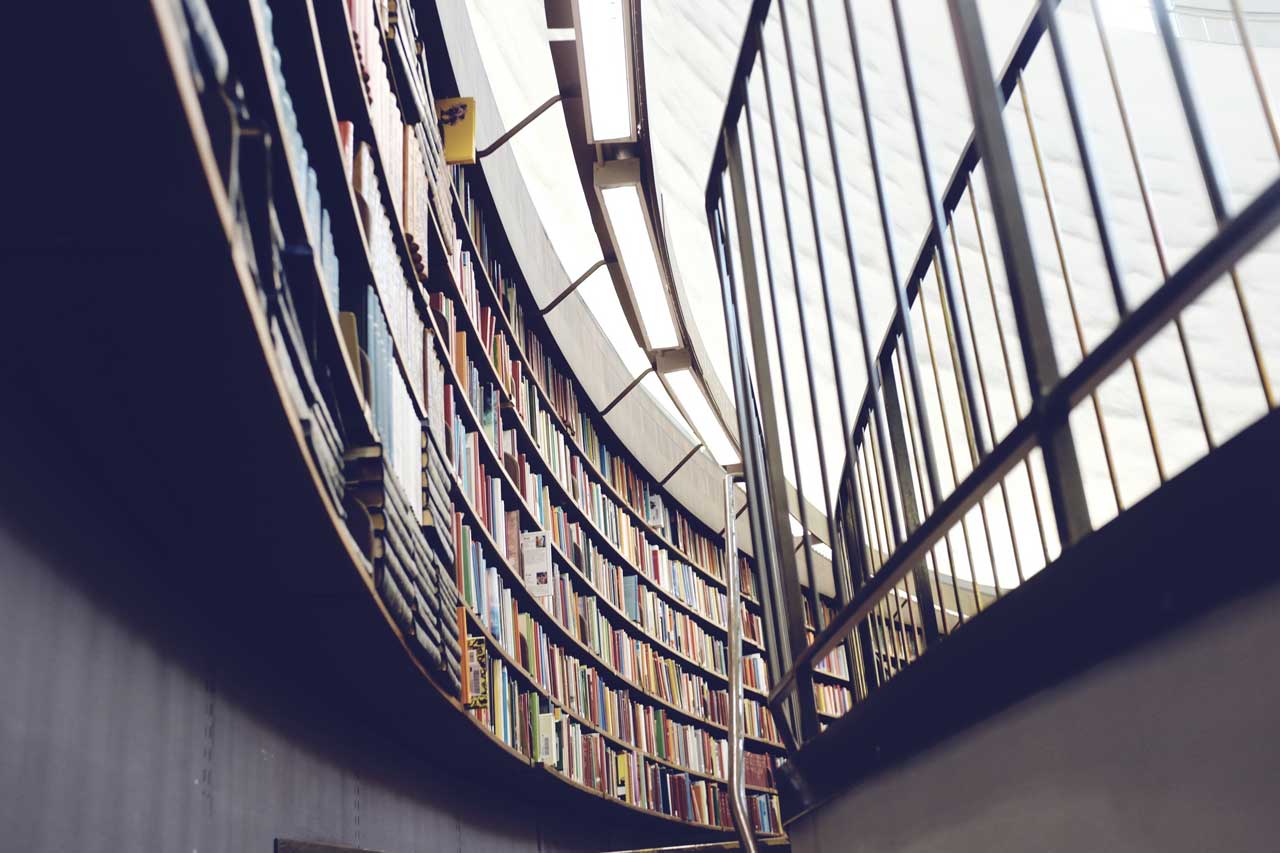 目录
CONTENTS
01
05
03
02
04
06
融媒体创新创业——运营篇
融媒体创新创业——概念篇
融媒体创新创业——案例篇
融媒体创新创业——内容篇
融媒体创新创业——形态篇
融媒体创新创业——技术篇
4
融媒体创新创业——形态篇
4.1图文类内容创业
1. 图文类内容创业
请在此处添加小标题
1.1 概念
爆款图文来说一般是指阅读量10w+的文章。一篇爆文就能带来大量的流量和粉丝，能够为内容创业奠定良好的用户基础，同时也能扩大内容的影响力和塑造内容的品牌力。
1.2 特征
满足用户是核心
文章要成为爆款，核心还是要满足用户的需求。尤其是要满足用户的热点、痛点、兴趣点和利益相关点，这些是用户愿意阅读的基础。
02
内容优质是原点
适应传播是关键
内容是否优质会决定最终内容传播的广度、深度和长度，优质内容是爆款文章的原点。爆款文章一般有一些内容共性： 有独特且正确的价值观、能够引发永恒的情感共鸣、具有不断迭代的创造力。
俗话说，好酒也怕巷子深。在人人为媒体的移动互联网时代，在阶层被圈化的时代，必须让内容适应传播，才能使内容的效应最大化，成为真正的爆款。
01
03
爆款图文的特征
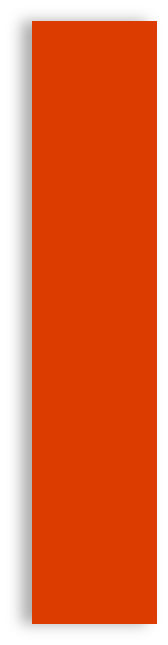 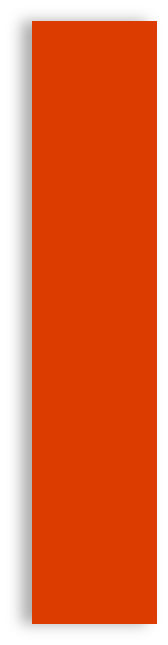 1.3类型
重大时事类
明星娱乐类
01
02
重大时事由于影响范围广，意义重大，从价值角度比较显要。同时重大时事与不同领域、不同职业的受众都息息相关，从受众角度比较普遍。因此，重大时事类选题的文章容易成为爆款文章。
明星本来就有庞大的粉丝群，明星都是“自带流量体”，加上娱乐充满趣味，关注基数相对比较大，相对来说，明星娱乐类的文章容易成为爆款文章。
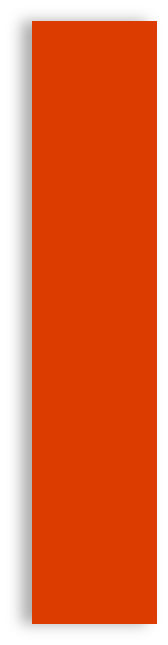 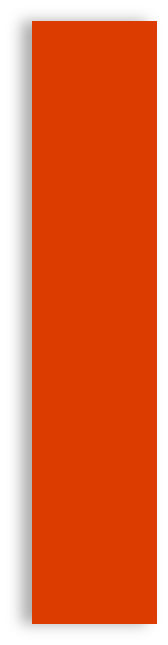 生活实用类
情感共鸣类
04
03
生活就是茶米油盐酱醋茶，生活实用类文章与受众的生活非常接近，利益密切相关，所以更感兴趣，更容易被打动
情感是人对价值的主观反映，情感是最能打动人的东西，情感会让人潸然泪下，情感会引发强烈的共鸣，爆款也就自然水到渠成了。
爆款图文的主要类型
01
实战演练
去微信公众号找10篇10万+的文章，分析其选题，主要受众，写作模式
02
结合自己所选的内容领域，模仿写一篇爆款文章。
4
新媒体平台内容创业——平台篇
4.2短视频类内容创业
1. 短视频类内容创业
请在此处添加小标题
1.1 概念
短视频，即短片视频，一般指播出时长在 5 分钟以内，以互联网新媒体为传播载体的互联网内容传播模式。短视频内容融合了技能分享、幽默搞怪、时尚潮流、社会热点、街头采访、公益教育、广告创意、商业定制等主题。由于内容较短，可以单独成片，也可以成为系列栏目。
创作门槛低
01
短视频的制作门槛具有生产流程简单、制作周期短、受众参与度高等特点。和制作成本动辄数十万乃至上百万的微电影相比，短视频由于无需进行完整的特定表达，对团队配置要求也大幅缩减，因此成本和微电影相比，几乎可以忽略不计。只要拥有一部智能手机便可简单上手、快速拍摄并分享。
1.2短视频
特征
社交属性强
02
和长视频相比，短视频在互动性和社交属性上更强，成为消费者表达自我的一种社交方式。和直播视频相比，短视频在传播性上更强，便于全网内容分发和消费。
碎片化
一方面，快节奏的生活使人们更易于接受碎片化、快餐式的文化消费形式，地铁上、午餐时，甚至是排队的间隙，都是难得休闲放松的时刻，于是即看即走、无需挂心的短视频成为流行也就不足为怪。另一方面，大部分短视频受限于上传者的技术水平，通常是由长视频剪辑而成或是UGC手机随拍，主观性、随意性较强，内容以单一情节、知识点或简单片段为主，碎片化特征明显。
03
网红IP型
分享型
1
以诸多美食、旅游、健身等作为内容的分享型短视频也拥有较多的关注度。
以 papi 酱、辣目洋子等为代表。
6
搞笑型
创意剪辑型
搞笑类的短视频应该算短视频平台上数量最大的一种类型。
利用剪辑和影视特效技术，辅以优秀的创意，制作出或精美、或震撼、或搞笑的短视频内容，有的还加入解说和评论等元素，成为了短视频内容输出的一个重要组成部分。
2
5
1.3短视频的类型
街头采访型
短纪录片
4
3
这种形式也是当下短视频的热门表现形式之一。
《一条》、《二更》作为较早出现的短纪录片平台，因其制作水准精良，在短视频兴起初期，就已经获得了大量的关注，并且其成功的运营渠道开启了短视频最初变现的商业模式，因此很早就获得了资本的青睐，并成为短视频内容制作的头部平台。
02
抖音
快手
抖音是今日头条旗下一款音乐创意短视频社交软件，立志做专注新生代的音乐短视频社区。
快手的用户大多处于三四线城市和农村地区，是为普通人打造的生活记录和分享平台。
01
02
1.4短视频的主要平台
4
新媒体平台内容创业——平台篇
4.3音频类内容创业
1. 音频类内容创业
1.1 概念
移动音频是指通过网络流媒体播放、下载等方式，利用智能手机、车载音响、智能家居等终端收听音频的业务总称。主要包括有声读物、移动电台、语音直播等形式。内容上涵盖了有声小说、人文历史、相声评书、商业财经、教育培训等多个类型
1.2音频类特征
无限性
主动性
伴随性
移动音频是一种传播者与受众双向的互动式传播
移动音频由于采用互联网模式，因此在内容上具有无限延展性，拥有更为海量、丰富的信息。
移动音频可以在多种场景中伴随用户，集合碎片时间，随时随地提供信息内容，如上下班途中、开车、做家务、运动健身等场景中，人们用听来获取信息会更加舒适和方便
1.3类型
有声读物
有声读物是以出版类长音频内容为主的版权模式，早期主要表现为上游环节的有声内容生产，包括出版物、网络小说等内容的有声制作，现阶段部分内容制作方也自建了分发渠道。
02
移动电台
语音直播
移动电台是以娱乐类音频内容为主的模式，早期主要是音频的分发渠道，如今呈现平台化，更多参与和延伸到上游内容制作以及下游场景分发中。
语音直播于2016年登场，2017年逐渐形成了以互动类音频内容为主的打赏模式，早期阶段集中于PC端，后逐渐向移动端转移，商业模式以主播与听众进行语音互动获取打赏为主。
01
03
音频类类型
荔枝FM
1.4主要平台
荔枝主打“人人都是播客”，以“UGC强互动模式”构建青年人的音频社交平台。2018年1月10日，荔枝FM正式更名为“荔枝”，转向语音直播的差异化竞争。
喜马拉雅FM
喜马拉雅FM作为移动音频领域的早期玩家，依托先发者的海量用户及播讲人数量红利，奠定了“人海战术”优势，领跑音频付费市场。
考拉FM
考拉FM凭借其母公司优势平台率先抢占车载音频市场。母公司车语传媒旗下业务包括全国电台汽车节目《爱车天天汇》，覆盖全国200多个城市，并独家运营和代理众多电台和频率，建立了深度合作关系。
蜻蜓FM
在睡前场景中，蜻蜓FM着力头部资源独家版权，发力场景差异化营销，成为“睡前”赢家。
4
新媒体平台内容创业——形态篇
4.1直播类内容创业
1. 直播类内容创业
请在此处添加小标题
1.1 概念
网络直播主要是指利用互联网流媒体技术，在现场将事件的发生发展进程实时拍摄并传递给受众，其本身能够进行双向互动的信息发布方式。
1.2特征
第一时间性
通过实时的弹幕平台交流打破了时间和空间的界限，受众能够第一时间接受传者所传播的内容，传者也可以即刻收到受众的反馈信息。
02
现场感
直观性
网络直播的本质就是通过全面互动带给受众真实的现场感。快捷而又方便的直播方式能够让反馈互动同时进行，做到近乎零时间差，让粉丝们更好的互动并参与进来。
网络直播让受众直观地在网络直播平台与主播进行交流。通过视频与主播面对面交流，在这种直播方式下，信息的交流与反馈不再单单只是文字的转换，而是让声音与画面同步出现，这就给视听带来了非常强烈的刺激，让互动反馈获得了更好的效果，也让传播有了更好的真实性。
01
03
直播的特征
泛娱乐直播平台
01
游戏电竞直播、演艺直播、明星直播
1.3类型
垂直领域直播平台
02
体育赛事、电商、财经、旅游
版权直播平台
电视直播、活动现场直播。
03
斗鱼直播
1.4 主要直播平台
W
斗鱼TV以游戏直播为主，涵盖了体育、综艺、娱乐、户外等多种直播内容。
淘宝直播
淘宝直播间是淘宝网服务于淘宝会员的视频新媒体，关注淘宝掌柜背后的故事，分享淘宝达人们的生活经验，聚焦电商领域的热点新闻。
T
S
虎牙直播
虎牙直播产品覆盖PC、Web、移动三端，拥有包括网游竞技、单机游戏、手游休闲、娱乐综艺在内4大品类近300个特色频道，涵盖电子竞技、音乐、体育、美女、户外、真人秀、综艺、娱乐、美食等多元化热门内容
哔哩哔哩直播
O
bilibili现为国内最大的年轻人潮流文化娱乐社区
01
结合本章所学知识，针对所选择的内容垂直领域，尝试用不同形态的内容来表现。
02
实战演练
请以一个人听微信公众号的爆款文章为案例，分析其写作模式。
入驻抖音、快手，发布自己的作品。
入驻淘宝直播，拿到浮现权。
入驻喜马拉雅，发布自己的作品。
入驻百家号，发布自己的作品。
03
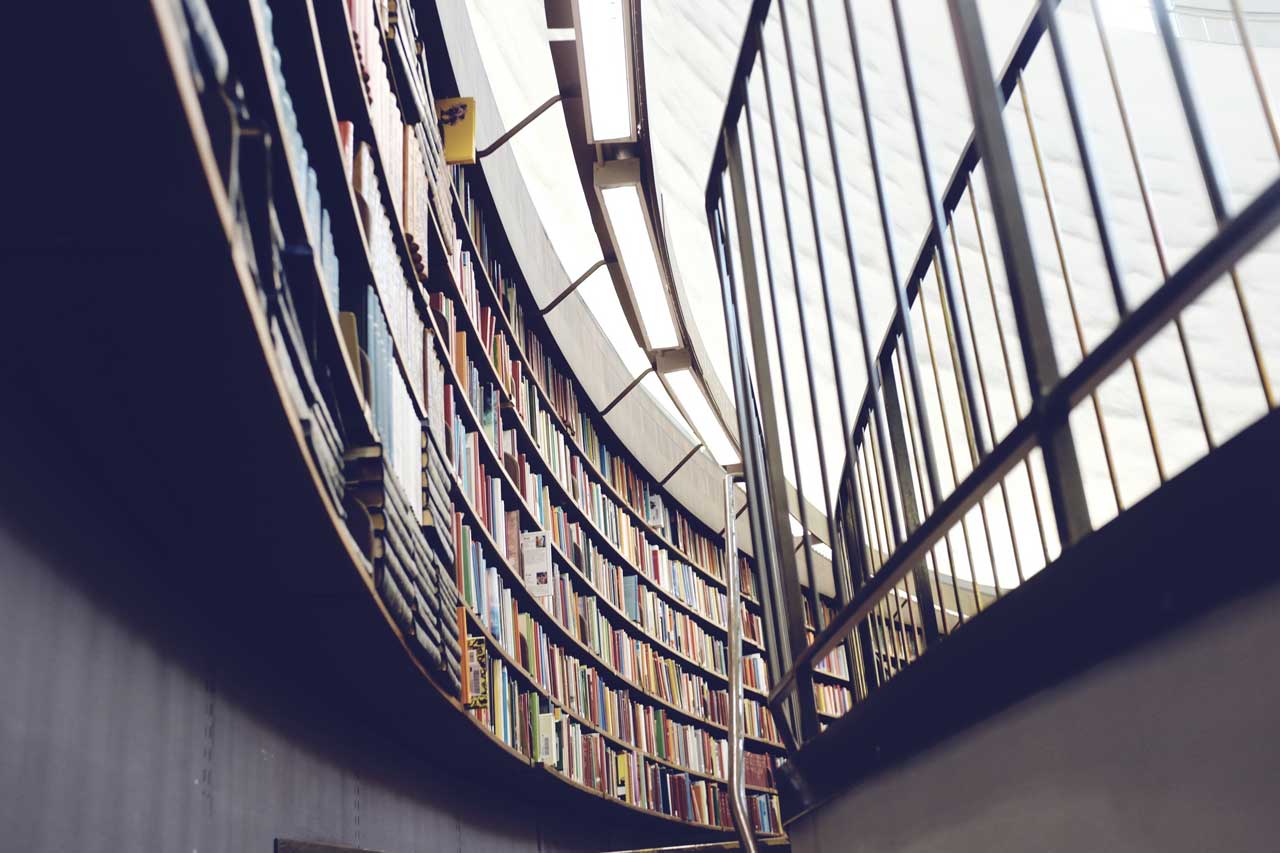 感谢大家